یا طبیب ....
عنوان طرح:
Comparison of the effect of sedation with dexmedetomidine and propofol on sleep quality in patients after cardiac surgery- )Randomized  Clinical trial(
Superwiser :Dr.R.Azarfarin
Professor of cardiacanestesia
Written by Dr. M.yousefi
Fellowship of cardio anesthesia
خلاصه روش طرح:
Sedation is prescribed in patients admitted to the ICU after cardiovascular surgery to reduce the patient discomfort, ventilator asynchrony, to make mechanical ventilation tolerable, prevent accidental device removal, and to reduce metabolic demands during respiratory and hemodynamic instability. 

Sleep has an important role in cardiovascular function. The objective of this study was to compare the suitability (efficacy and safety) of dexmedetomidine versus Propofol for patients in ICU. For this goal, we will study 118 ICU patients (above 18 years) who underwent cardiovascular surgery , assess for 12 h in the postop.

    These patients will exclude if they received both dexmedetomidine and propofol concomitantly for the primary sedation or an alternative agent as the primary sedation, had a prior solid organ transplant, or will pregnant or lactating. Patients will randomly divide into two groups (A and B), which will be prescribed dexmedetomidine and propofol, respectively.
The starting maintenance infusion fentanyl doses will 0.5-0.75 μg/kg/h in patients in either group after admitted to the cardiothoracic ICU. The infusion dexmedetomidine (precedex) dose will 0.5 μg/kg/h in group A and pofol dose will 50 μg/kg/min in group B in 4-6 hours (before the time of extubation in both groups). The Richmond Agitation and Sedation Scale (RASS) is a validated and reliable method to assess patients’ levels of sedation in the intensive care unit.

 Evaluation of sleep quality will study using Mary's Hospital Sleep Questionnaire (SMHSQ).

 Side effects (Delirium, hypotension, bradycardia, atrial fibrillation, ventricular tachycardia, nausea and vomiting, hyperglycemia), ventilation parameters findings (MIP, VTE, TV (ml/kg), RR (min), f/TV), heart rate (HR), mean arterial pressure (MAP), Arterial blood gases (ABG) change, duration of mechanical ventilation and length of stay in ICU will study in patients.
بیان مساله:
There are more than 2 million cardiac surgical procedures performed worldwide each year (1).  the 
major complication rates are as high as 14.4% to 30.1% (2).


 It is accepted that sedation is an important component of postoperative management after cardiac surgery (4) and has an important effect on patient outcomes (5).


 
Many patients who are hospitalized in ICU experience reduced quality and quantity of sleep with regard to mental and environmental factors (6). 



 
Current guidelines suggest that sedation strategies using nonbenzodiazepine sedatives (either propofol or dexmedetomidine) may be preferred over sedation with benzodiazepines to improve clinical outcomes in mechanically ventilated adult ICU patients (5)
Propofol, is a preferred sedative in ICU after cardiovascular surgery .

 Dexmedetomidine is a novel sedative analgesic used after cardiovascular surgery does not cause respiratory depression and its selective α2 action may provide more hemodynamic stability. 

 However, it is uncertain whether dexmedetomidine is better than propofol for sedation and quality of sleep in patients after cardiac surgery (13).

 The degree of sedation or agitation in critically ill patients is typically assessed with the Richmond Agitation and Sedation Scale (RASS).

  Also, the St Mary's Hospital Sleep Questionnaire is a suitable sleep assessment tools (15).
 
Accordingly, we conducted a prospective, randomized, comparative study to compare the suitability (efficacy and safety) of dexmedetomidine versus propofol for patients admitted
Main GOALS :       
Comparison of the effect of sedation with and propofol on sleep quality in patients after cardiac surgerydexmedetomidine
                Spetial GOALS :
	Evaluation of preoperative sleep quality in patients who will undergoing cardiac surgery. 
	Evaluation and comparison of sleep quality in patients in the two groups of dexmedetomedine and propofol on one, two and three days after surgery. 
	Evaluation and comparison of sedation quality in patients in the two groups of dexmedetomedine and propofol on one, two and three days after surgery. 
	Evaluating the effect of clinical demographic variables on postoperative sleep quality.
	Evaluation of duration of surgery, cardiac surgery types, postoperative extubation times, patient satisfaction, postoperative adverse events, stay in the ICU, need for  additional opioid injections, type, and frequency of side effects. 
               Practical GOAL : 
To determine the best nonbenzodiazepine sedatives (dexmedetomidine or propofol) on sleep quality in patients admitted to the ICU after cardiac surgery
Trial design:
This study will be conducted on patients admit to the ICU after cardiovascular surgery in Shahid Rajaei Cardiovascular, Medical and Research center.
 Based on the 95% confidence interval of the intraclass correlation coefficient (ICC) estimate, values equal 0.75, in order to have 80% power with error type 1, we required at least 118 ICU patients who underwent cardiac surgery. 
All patients will give general anesthesia which will induce:
 midazolam (5–10 mg),
 fentanyl (250-500 μg) or sufentanil (25-50 μg),
 and rocuronium bromide (0.6–1.2 mg/kg) 
 The maintenance infusion includes: midazolam (1 μg/kg/min), atracurium (10 μg/kg/min), fentanyl (0.1 μg/kg/min) doses will predicted in patients for 3 to 4 hours.
 After that in ICU, The patients will mechanically ventilate, assess for 12 h in the postoperative period.
 Patients will ventilate by the volume-assist control mode .
Participants:
Criteria for entry:
        Patients after cardiovascular surgery aged above 18 years will include in the study.
 
Criteria for exclude:
      received both dexmedetomidine and propofol concomitantly  or an alternative agent as              the primary sedation,
      had a prior solid organ transplant, 
      pregnant or lactating. 
Other exclusion criteria :
 acute severe neurological disorder/ mean arterial pressure (MAP) <55 mm Hg despite appropriate intravenous volume replacement and vasopressors/ HR <50/min/ atrioventricular-conduction block Grade II or III (unless pacemaker installed)
Intervention:
Patients will randomly divide into two groups (A and B), which will be prescribed dexmedetomidine and propofol, respectively.

The starting maintenance infusion fentanyl doses will 50 μg/h in patients in either group after admitted to the ICU.

 The infusion dose of dexmedetomidine (precedex) will 0.5 μg/kg/h in group A and 50 μg/kg/min propofol in group B in 6 hours (at the time of extubation in both groups).

 The RASS will use to assess patients’ levels of sedation in all patients. RASS is a 10-point scale, with four levels of anxiety or agitation .

Qulity of sleeo assess first,second &third day after surgery.
Outcome:
Primary outcome :
    Improve sleep quality in cardiosurgery patients in ICU

Secondry outcome :
     Safety sedation , 
     improve hemodynamic,
     decrease need to alternative sedation
      decrease in icu stay & hospital stay
Sample size :
حجم نمونه پس از مشورت با اپیدمیولوزیست محترم مرکز، با استفاده از رفرنس " Effects of dexmedetomidine on sleep quality of patients after surgery without mechanical ventilation in ICU " و بر اساس متغیر sleep efficacy در گروه دریافت کننده دکسمدتومدین در مقایسه با گروه کنترل، و  با ظن کلینیکی بهبود کیفیت خواب 20 درصدی این دارو در مقایسه با پروپوفول به صورتهای زیر،ابتدا با power 90درصد و سپس power 80 درصد، تعیین گردید:
α= 0.05         β=0.10   p1=0.89          p2= 0.69     N=86 
با احتساب ریزش 10% به دلیل post randomization exclusion ، تعداد 94 بیمار در هر گروه در نظر گرفته شود
 α= 0.05         β=0.20   p1=0.89          p2= 0.69     N=64
با احتساب ریزش 10% به دلیل post randomization exclusion ، تعداد 70 بیمار در هر گروه در نظر گرفته شود
 Reference: Lu W, Fu Q, Luo X, Fu Sh, Hu K. Effects of dexmedetomidine on sleep quality of patients after surgery without mechanical ventilation in ICU. Medicine (Baltimore). 2017 Jun; 96(23):e7081.
Randomization method :
Patients will randomly divide into two groups (A and B), which will be
Prescribed dexmedetomidine and propofol, respectively.


 Randomization in the included patients will be done in the form of quadruple blocks using the randomization   extracted from www.randomization.org and patients will be randomly assigned to each of the two study groups.
روش و جمع اوری ابزار و اطلاعات :
At the time of enrollment the following information will record from each patients :
1.	Heart rate, Mean arterial pressure
2.	Arterial blood gases (ABG) findings 
3.	Tidal volume (TV) 
4.	Maximum inspiratory pressure (MIP)
5.	Respiratory rate
6.	Delirium, hypotension, bradycardia, atrial fibrillation, ventricular tachycardia, nausea and vomiting, hyperglycemia, and any postoperative infection.
7.	Duration of mechanical ventilation 
8.	The length of stay in ICU
9.	Midazolam and fentanyl dose requirements in both the groups
روش تجزیه و تحلیل اطلاعات :
Chicago, Illinois). Data were expressed as mean values ± standard deviation for inter­val and count (%) for categorical variables. All variables were tested for normal distribution with the Kolmogorov-Smirnov test. Categorical values were compared by Chi-square test or Fisher’s exact test. To compare the mean variables between two groups, an independent t-test or Mann-Whitney U test was used. Continuous variables were compared using the two-tailed Wilcoxon test. Repeated measures ANOVA followed by Bonferroni post-test was used to assess parametric distributions. For non-parametric distributions Friedman test was applied. P values <0.05 were considered significan
ملاحظات اخلاقی :
Informed written consent will be sent to the attachment.

The questionnaire form wil be anonymous & the information will be kept confidential.

The patients will not pay any costs for the research project.

In case of a complication caused by the research, the costs related to the treatment are borne the implementers of the project.
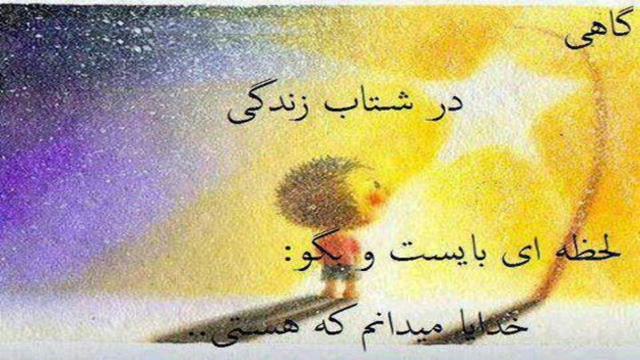